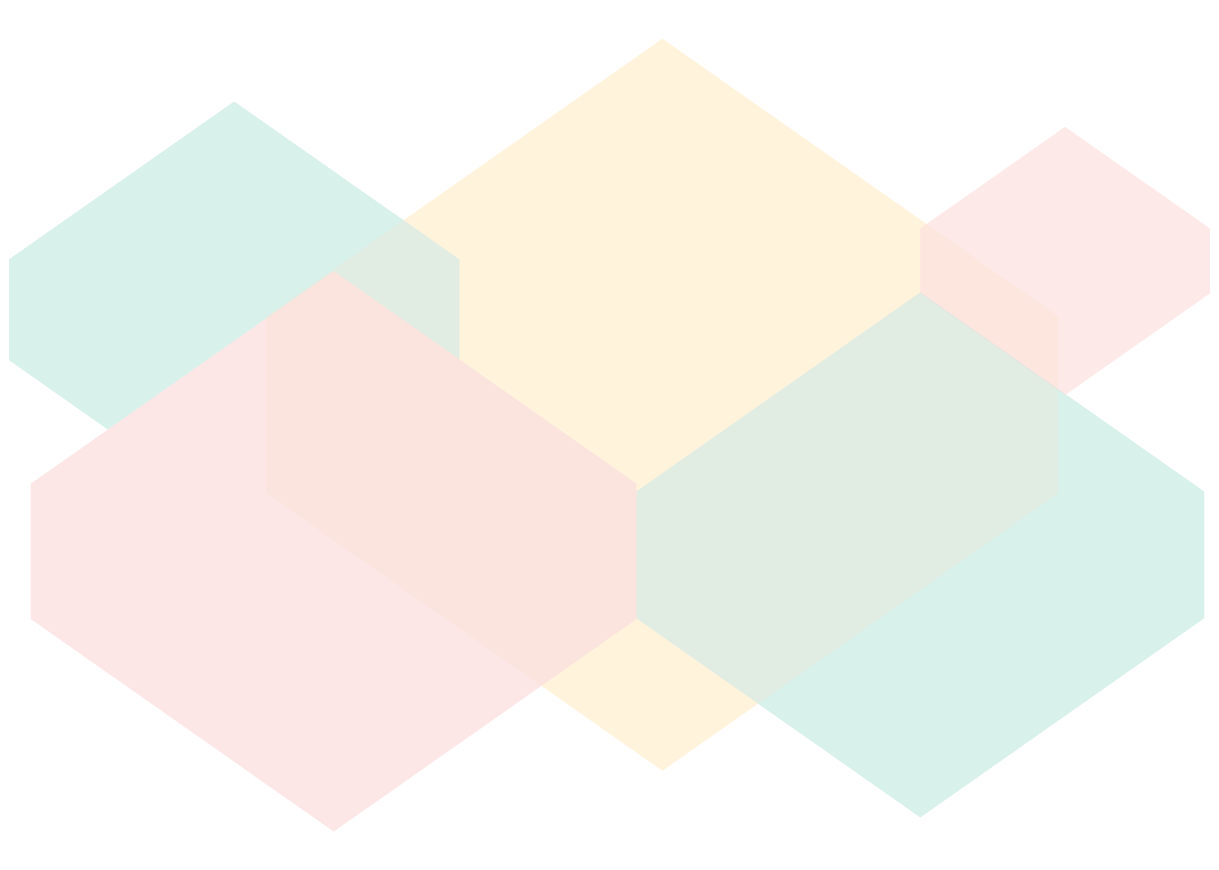 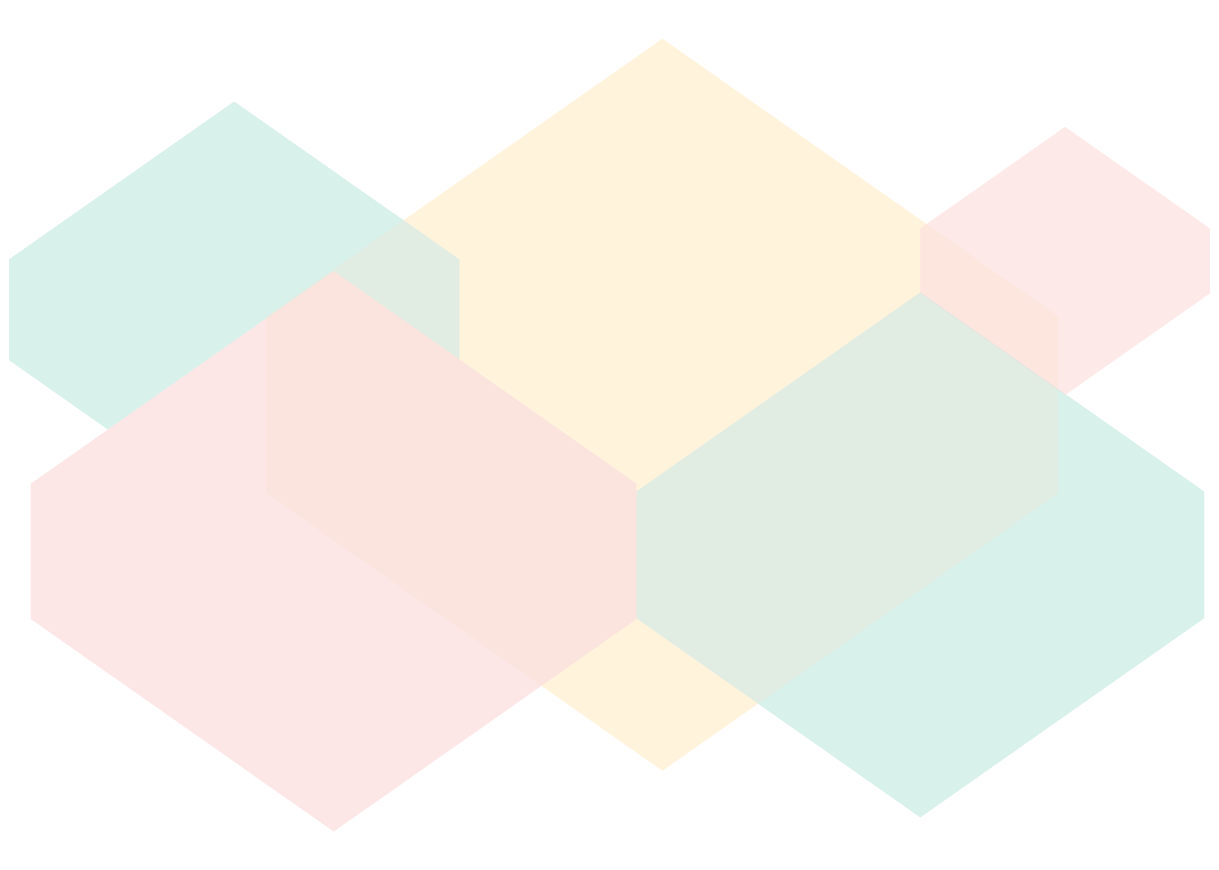 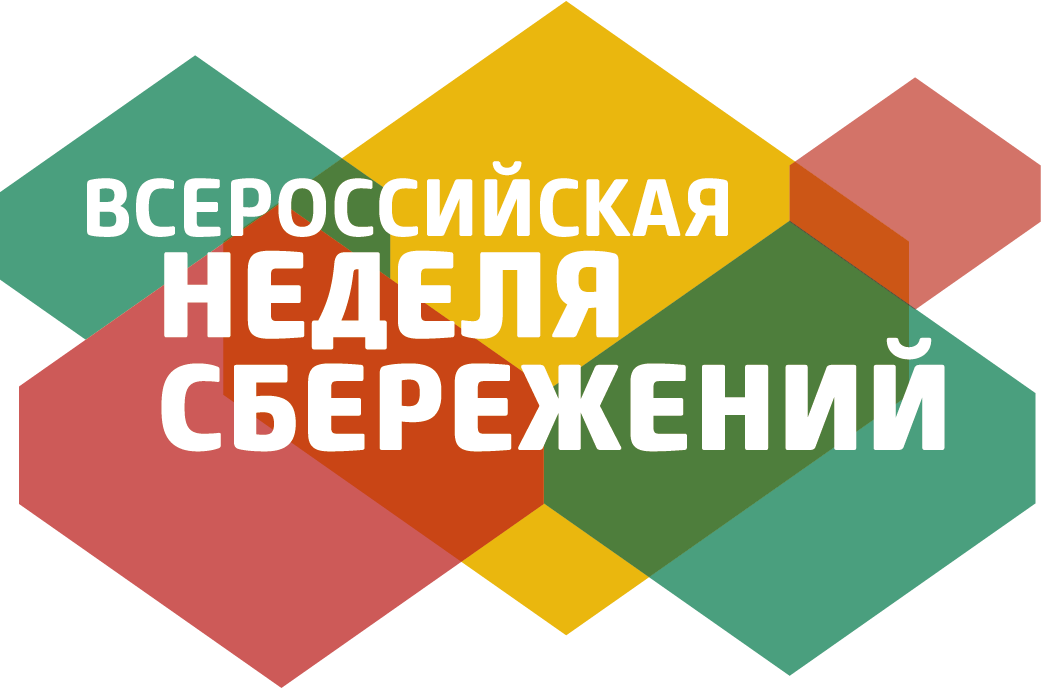 ЛИЧНАЯ ФИНАНСОВАЯ БЕЗОПАСНОСТЬ
2018
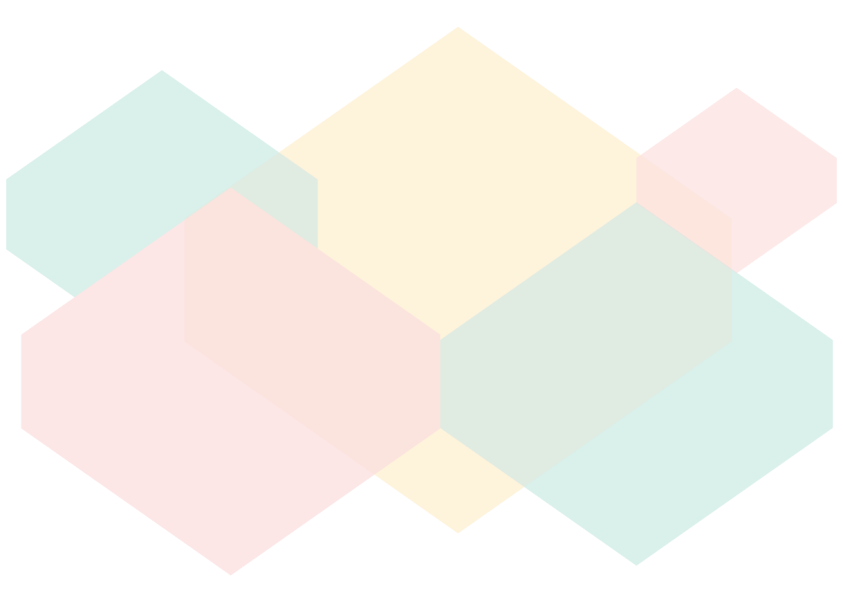 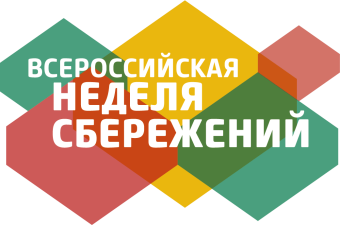 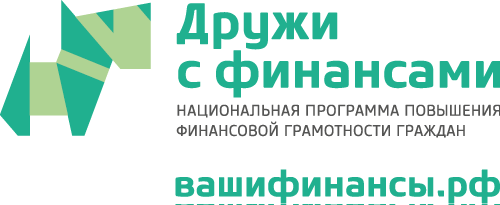 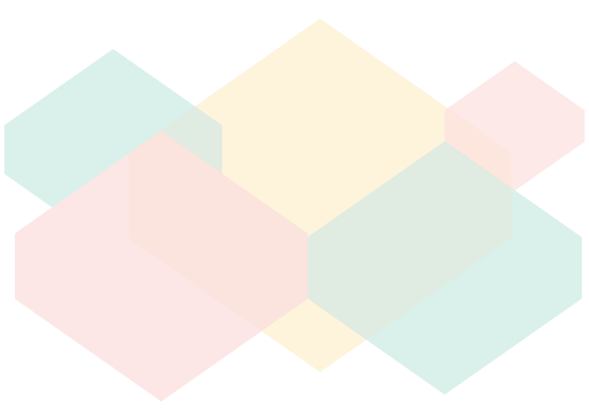 2
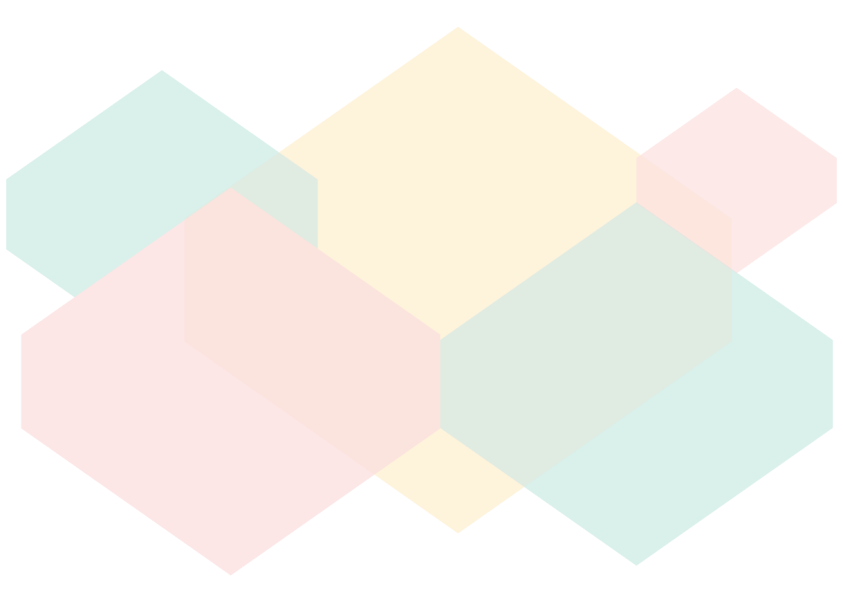 Мошенничество - это хищение чужого имущества или приобретение права               на чужое имущество путем обмана или злоупотребления доверием
Статья 159 УК РФ
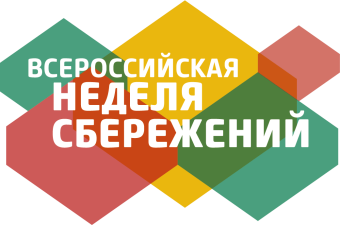 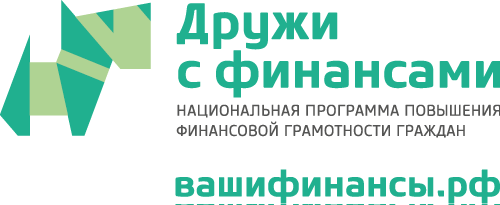 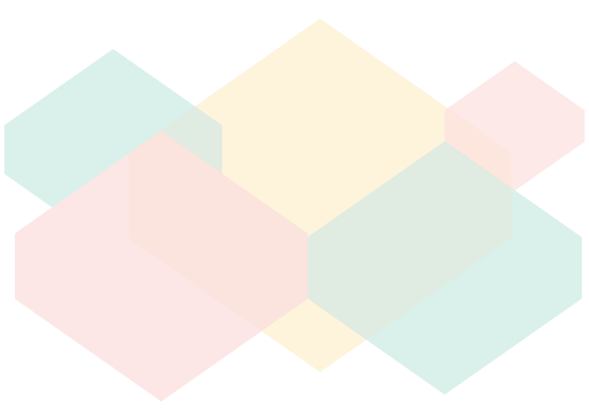 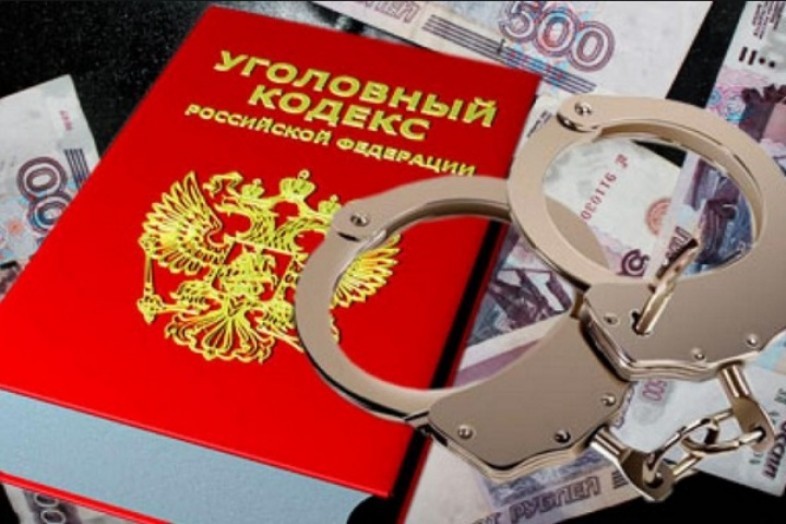 Финансовое мошенничество - это совершение противоправных действий в сфере денежного обращения путем обмана, злоупотребления доверием и других манипуляций с целью незаконного обогащения
3
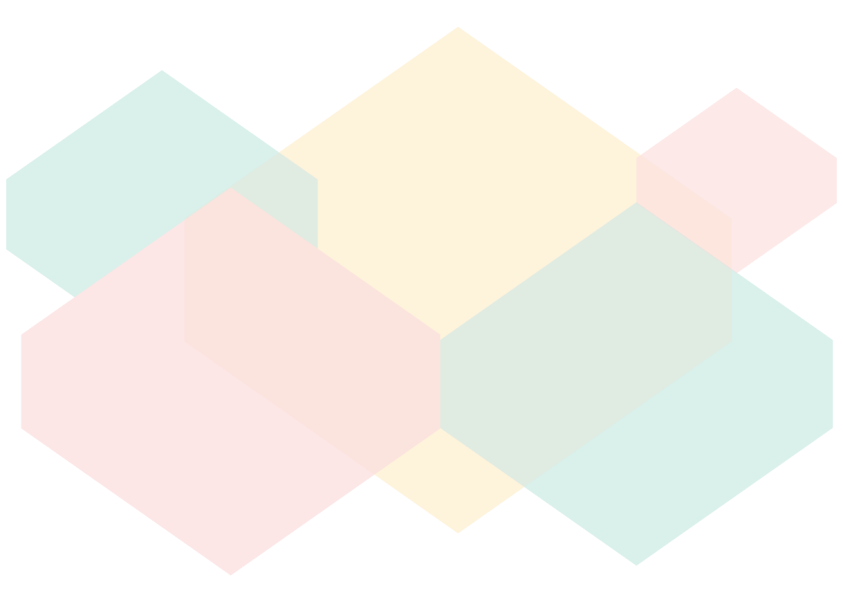 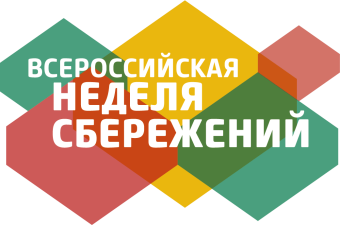 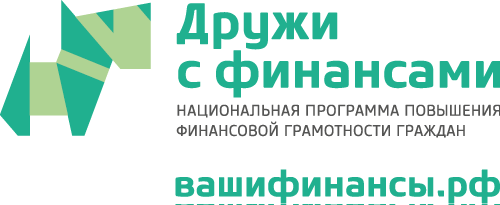 Предпосылки роста финансового мошенничества
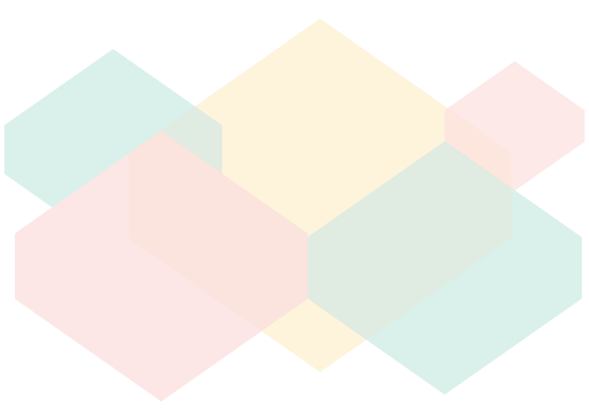 4
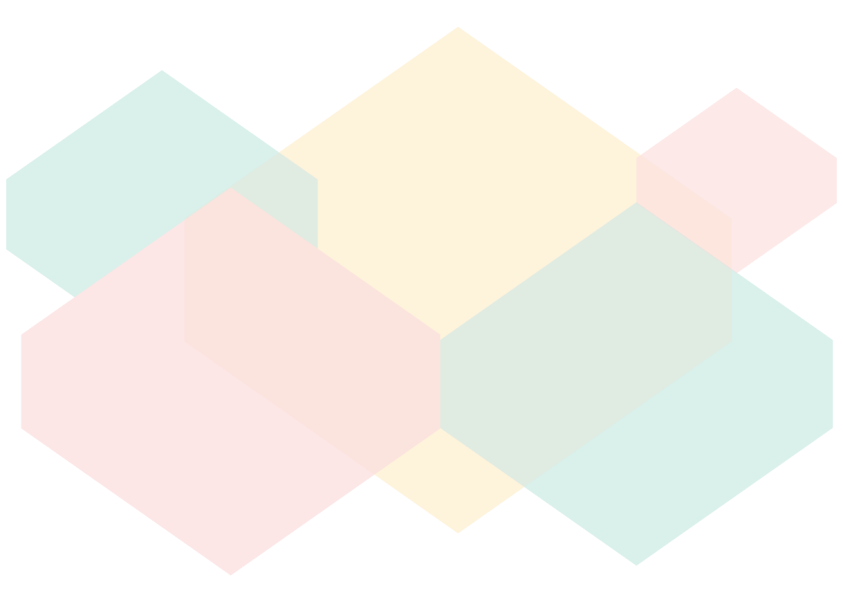 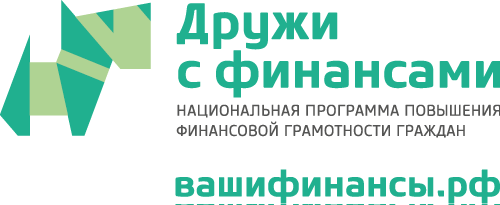 Разновидности финансовыхмошенничеств
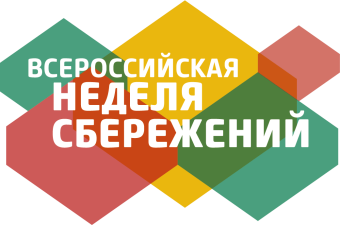 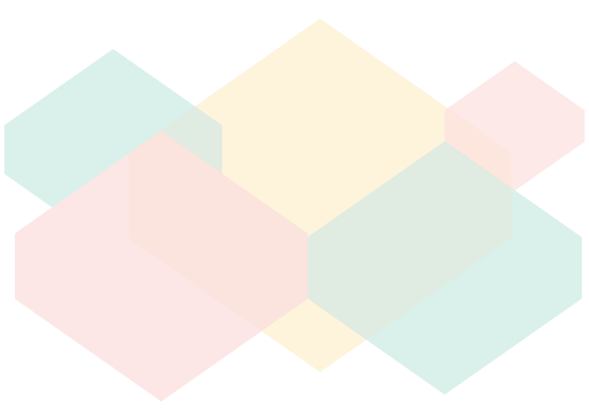 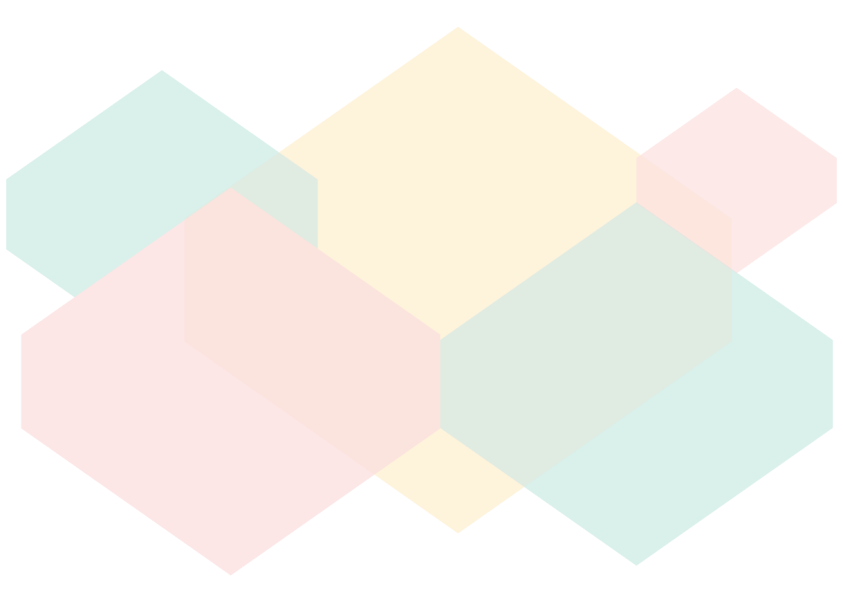 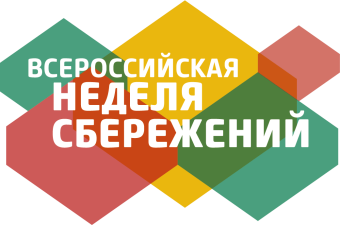 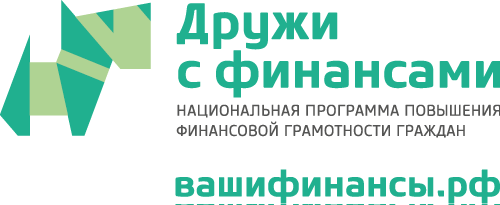 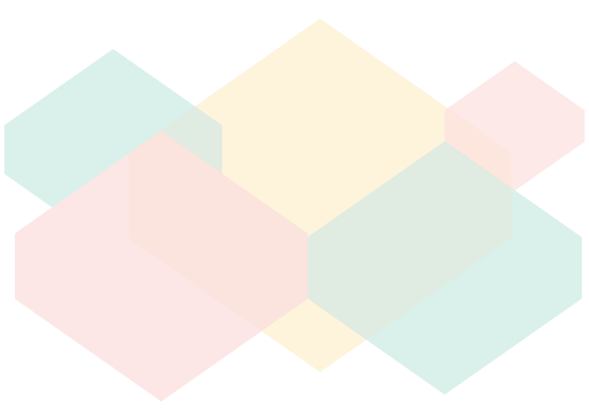 МОШЕННИЧЕСТВА С БАНКОВСКИМИ КАРТАМИ
6
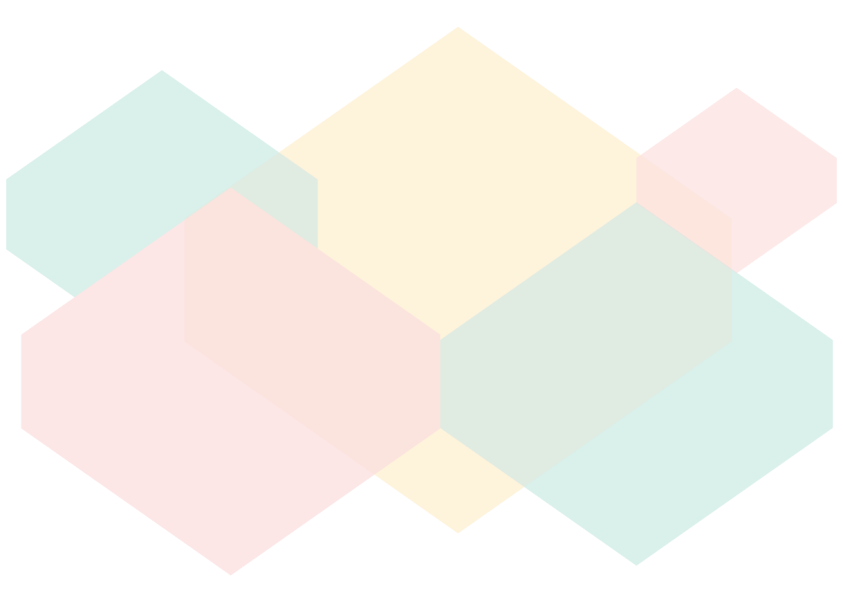 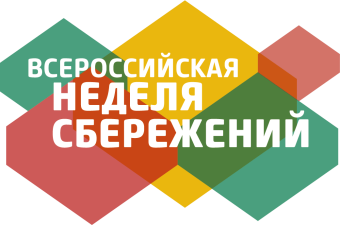 Через интернет
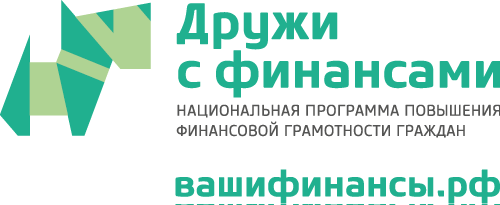 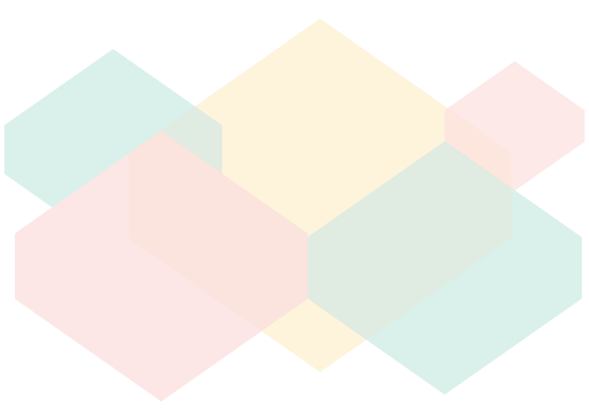 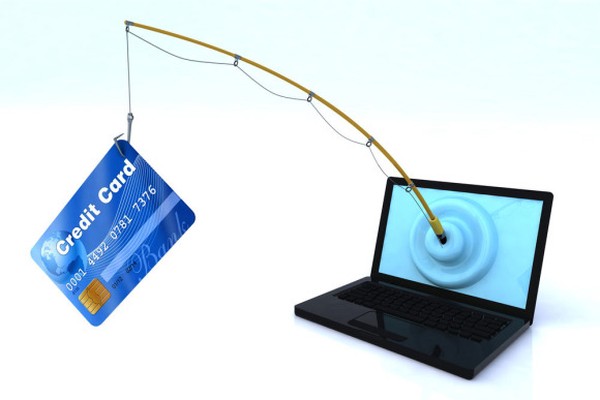 Фишинг (англ. рыбалка) – 
вид интернет – мошенничества, целью которого является получение доступа к конфиденциальным данным пользователей
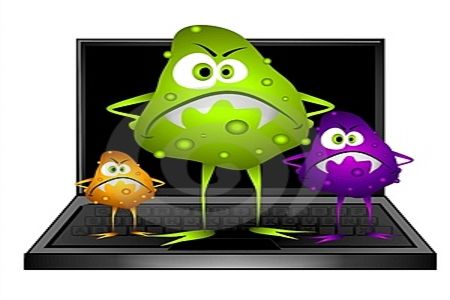 Вирусные атаки на операционную систему компьютера или мобильного устройства с которых осуществляются ОНЛАЙН платежи
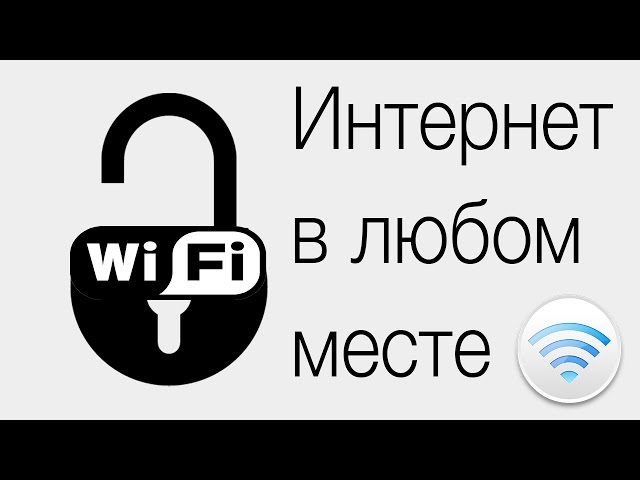 Снифферинг (англ. вынюхивание) вид интернет – мошенничества, целью которого является  перехват и анализ сетевого трафика
7
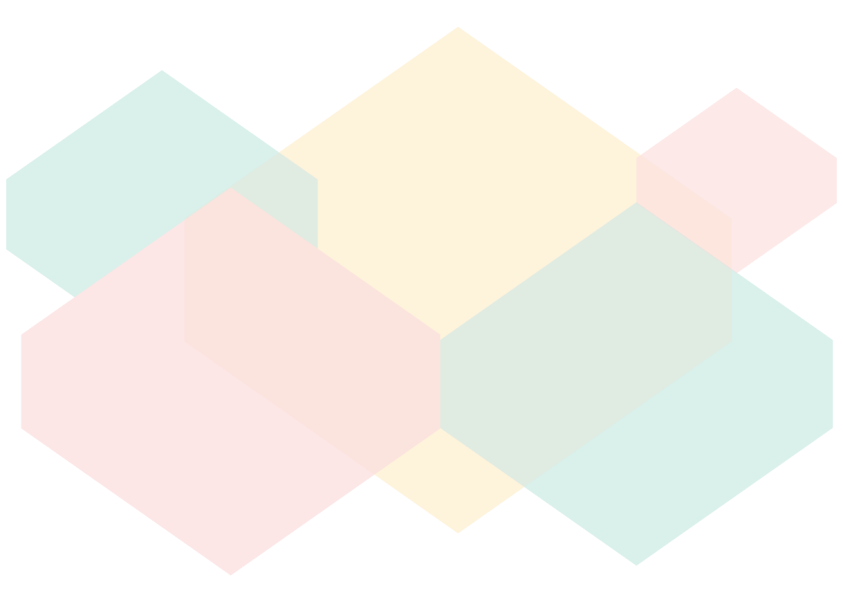 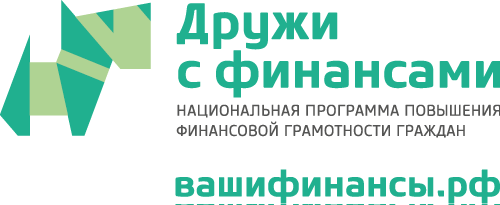 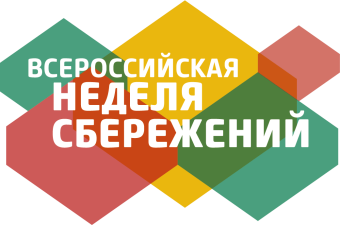 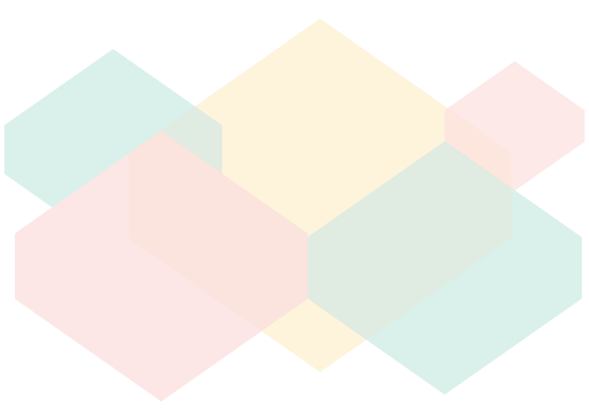 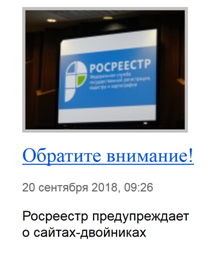 Информация с сайта 
Администрации ЗАТО Северск
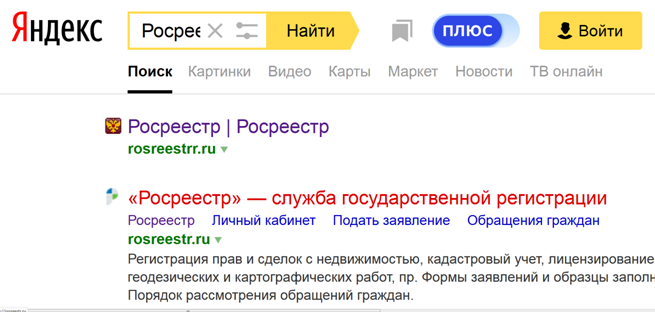 Мошеннический сайт
Официальный сайт
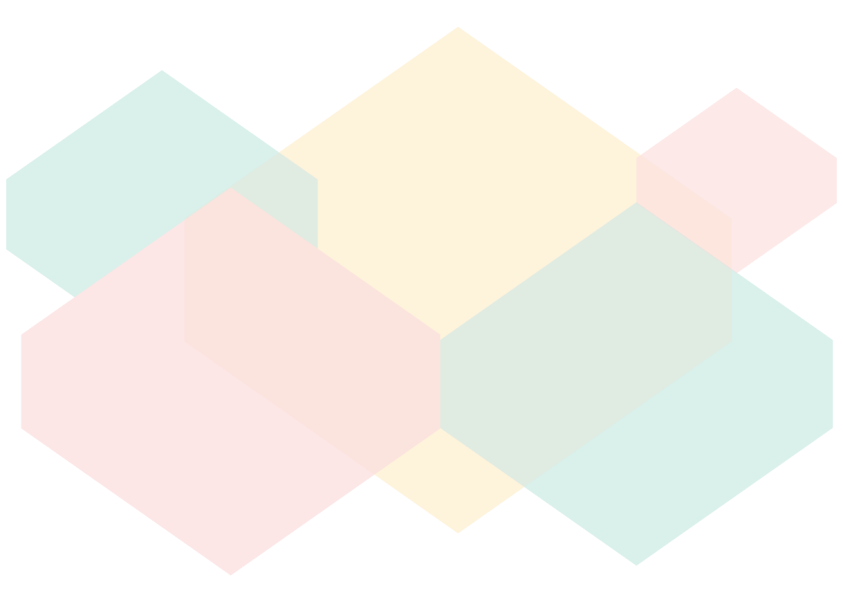 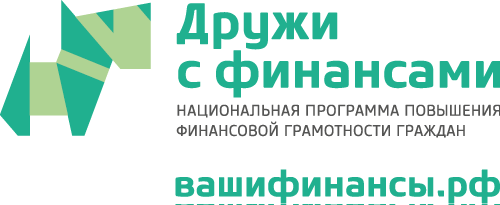 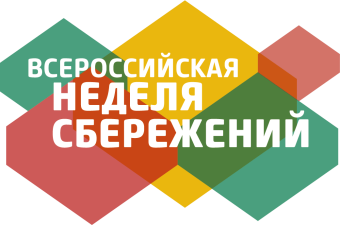 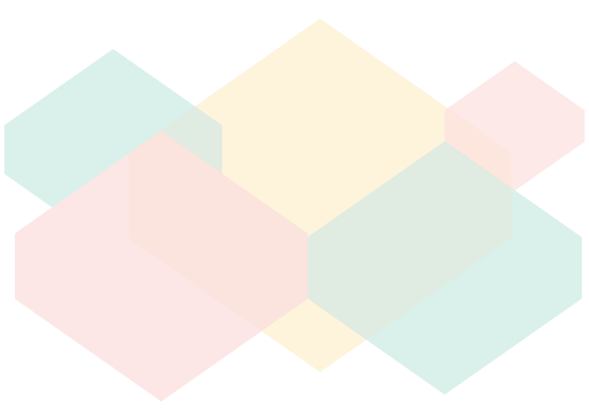 Способы защиты от мошенничества с банковскими картами через интернет
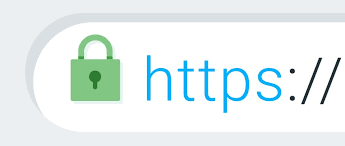 9
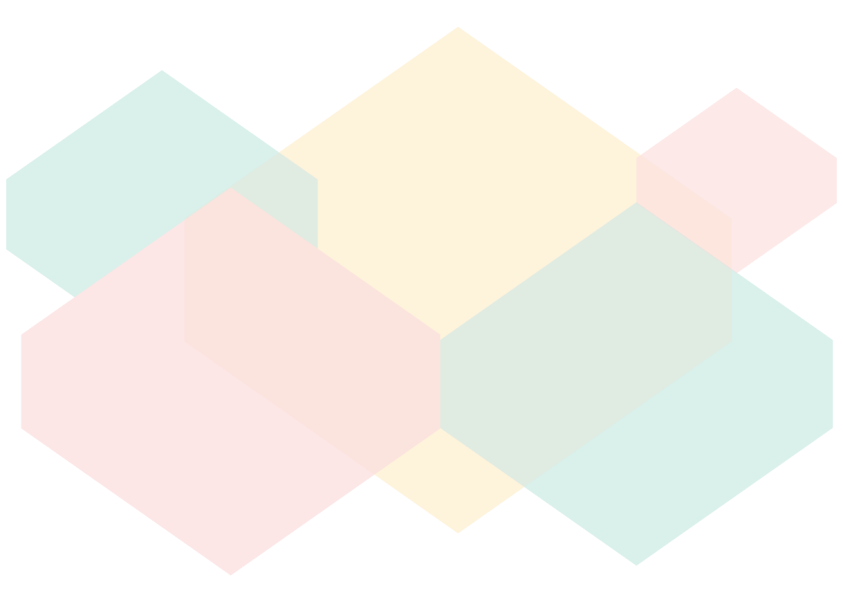 Посредством телефона
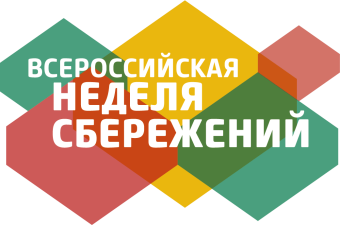 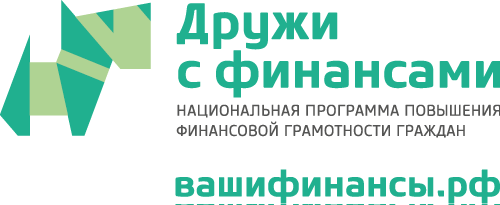 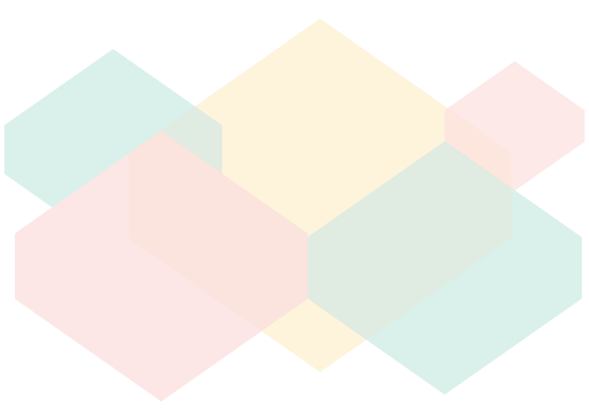 Сомнительные 
SMS - сообщения
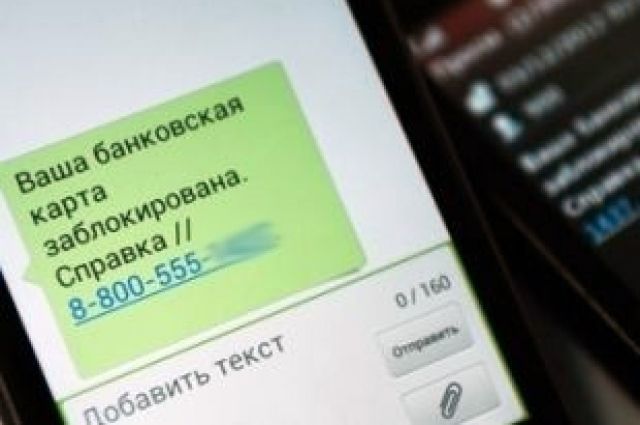 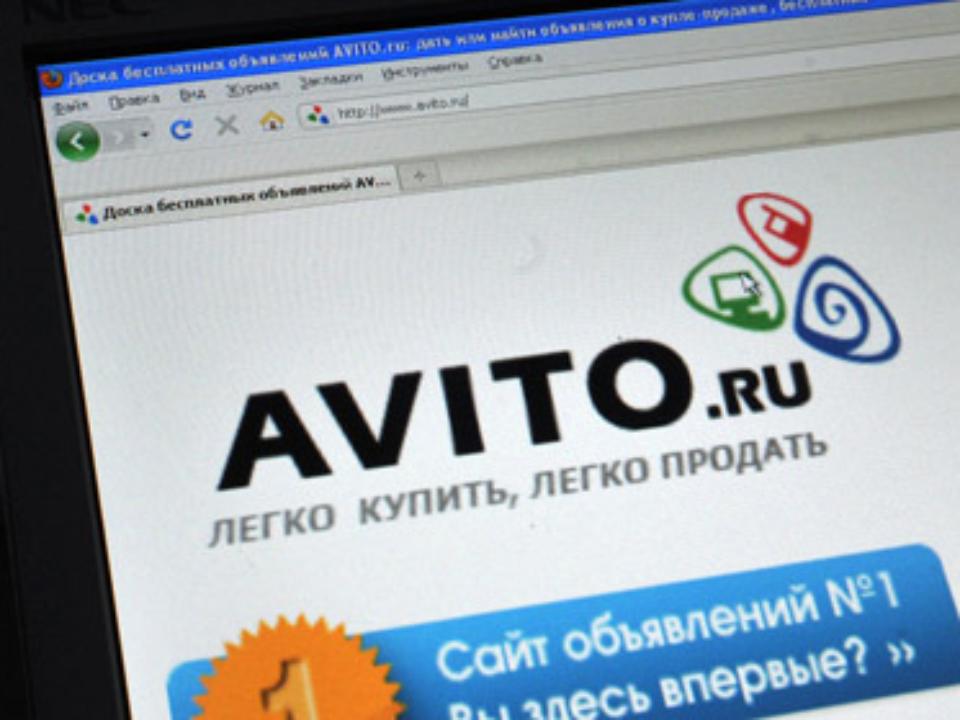 Звонки и сообщения с сайтов продаж
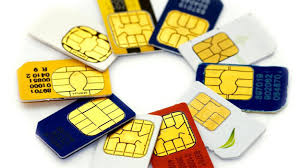 Кража телефона, 
SIM-карты
10
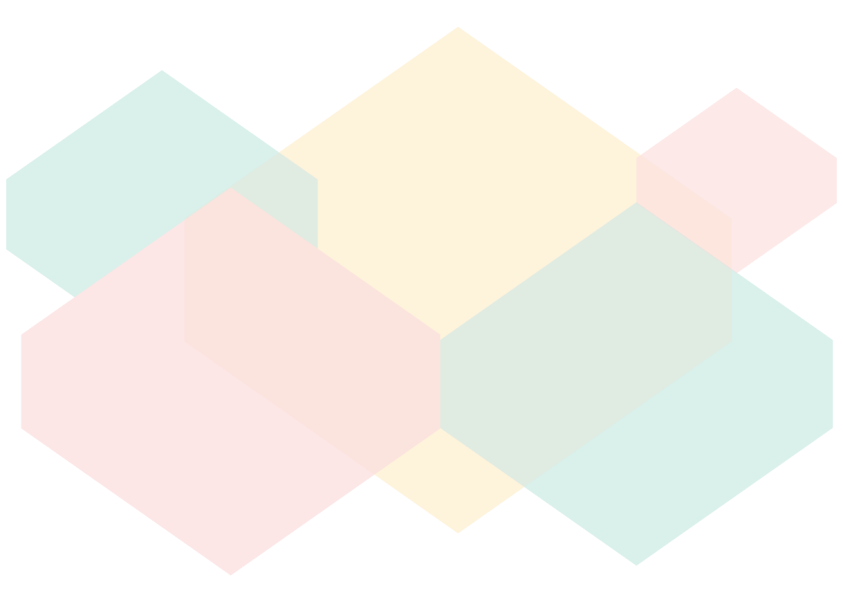 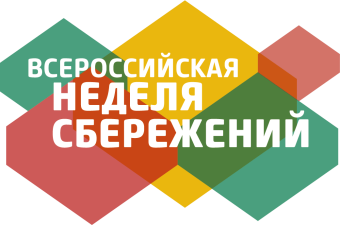 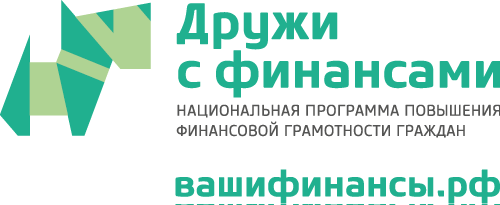 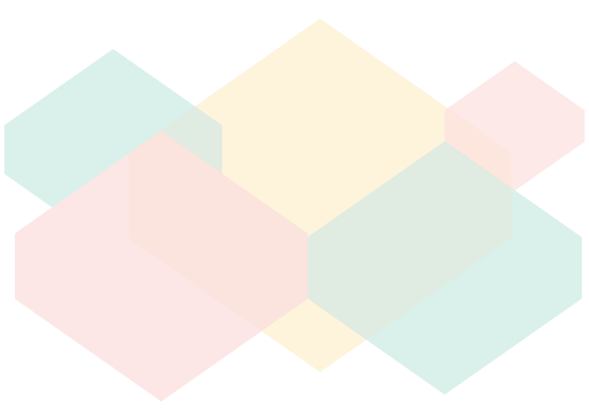 Способы защиты от мошенничества с банковскими картами через телефон
11
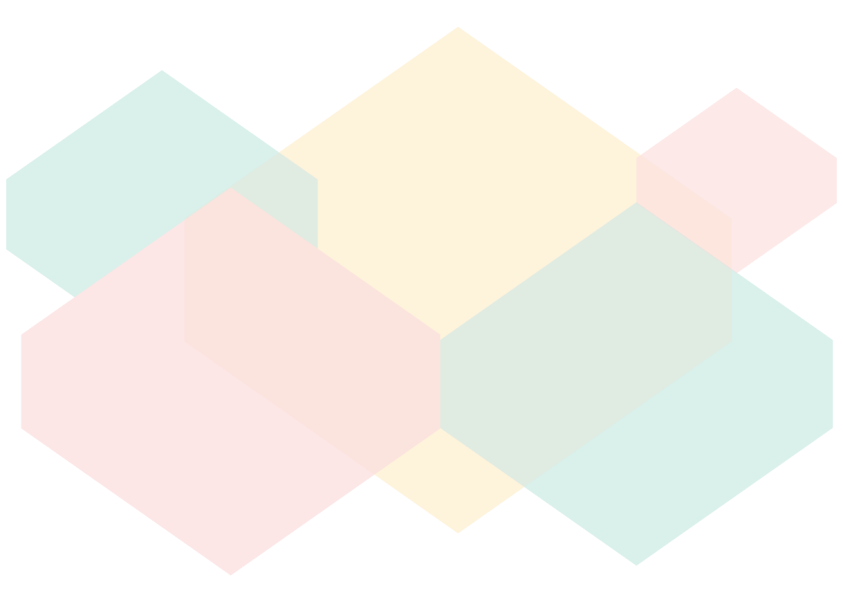 Через банкомат
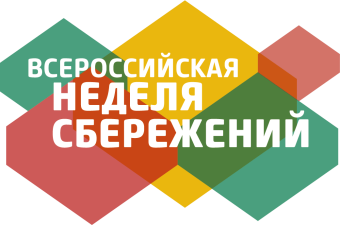 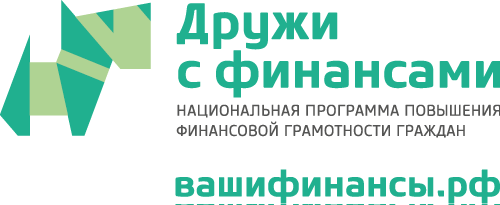 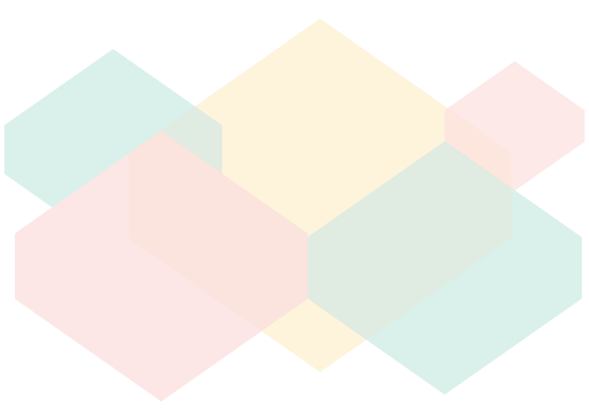 Мошенник подглядывает вводимый ПИН-код, а затем производит кражу карты
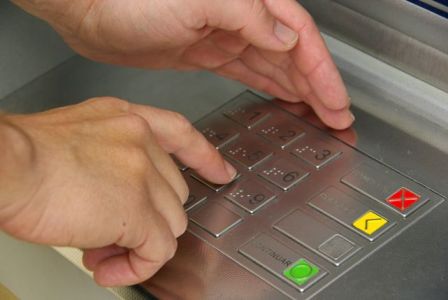 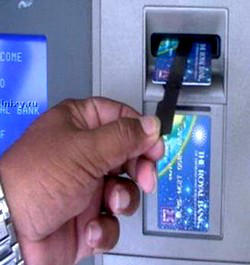 Ливанская петля
Скимминг 
(англ. снимать сливки)
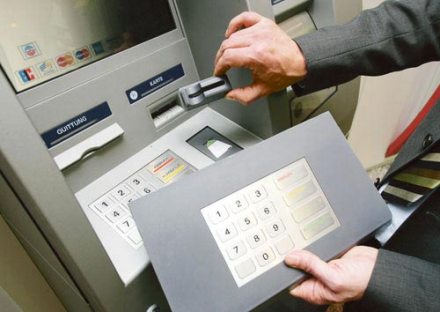 12
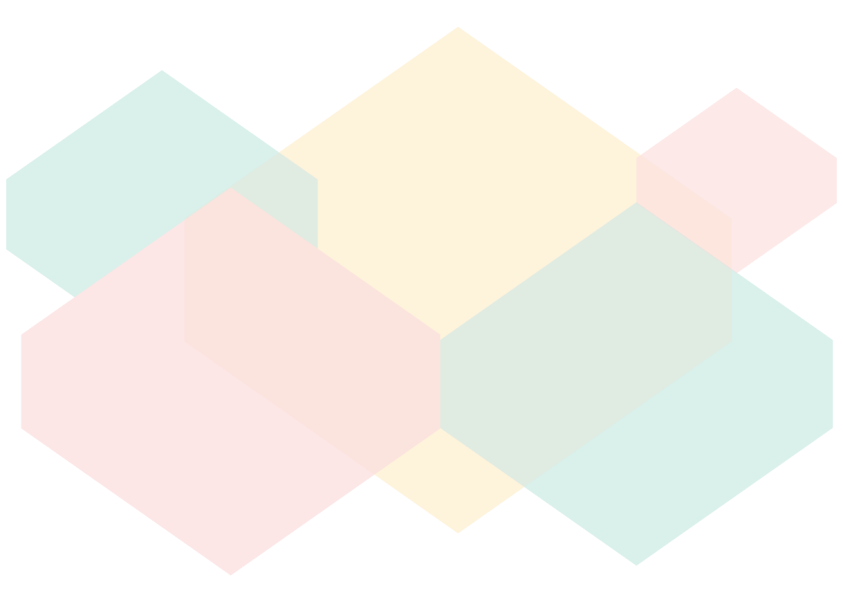 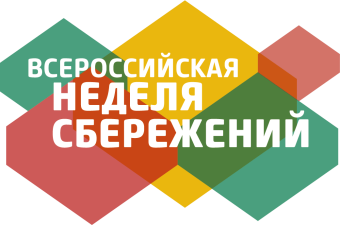 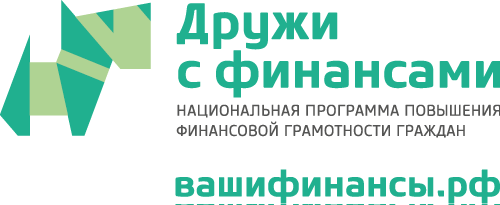 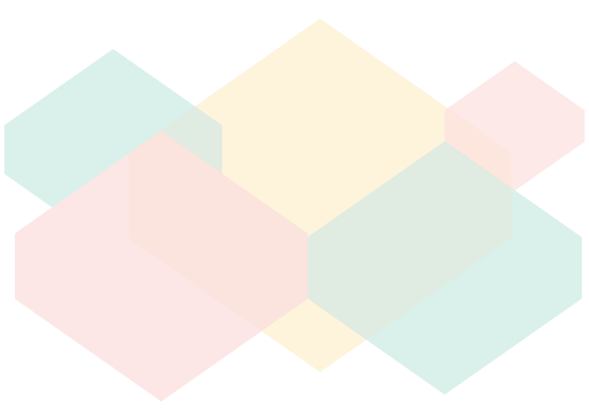 Способы защиты от мошенничества с банковскими картами через банкомат
13
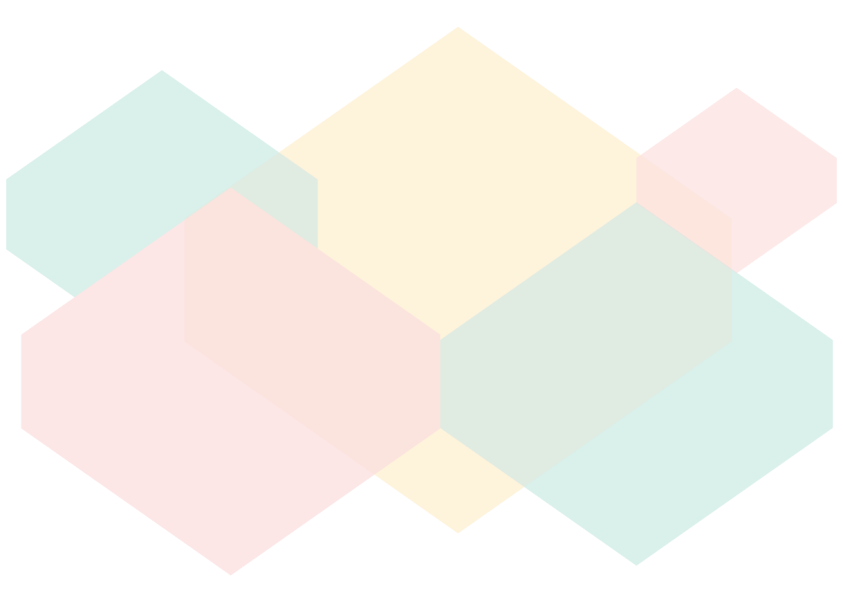 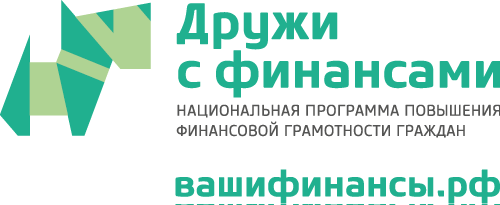 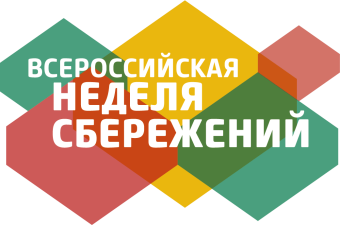 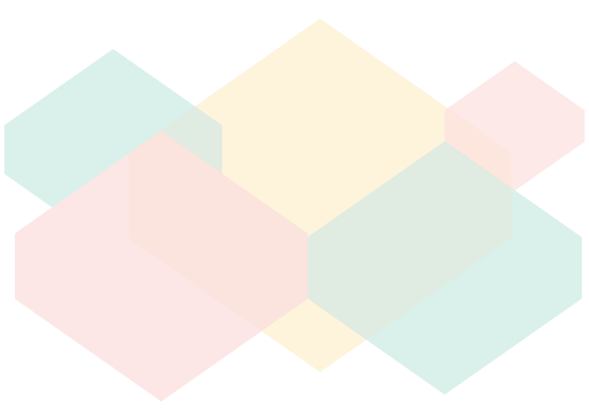 Мошенничества с банковскими картами, оснащенными технологиями бесконтактной оплаты
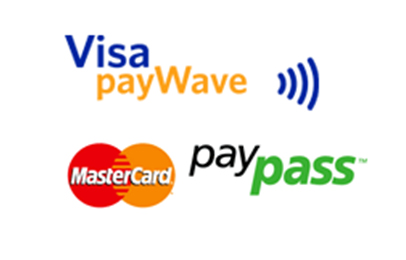 Средства до 1 000 рублей могут быть украдены мошенником карты с помощью специального считывателя бесконтактных карт, приложенного к сумке или карману
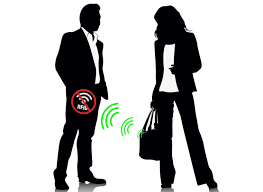 14
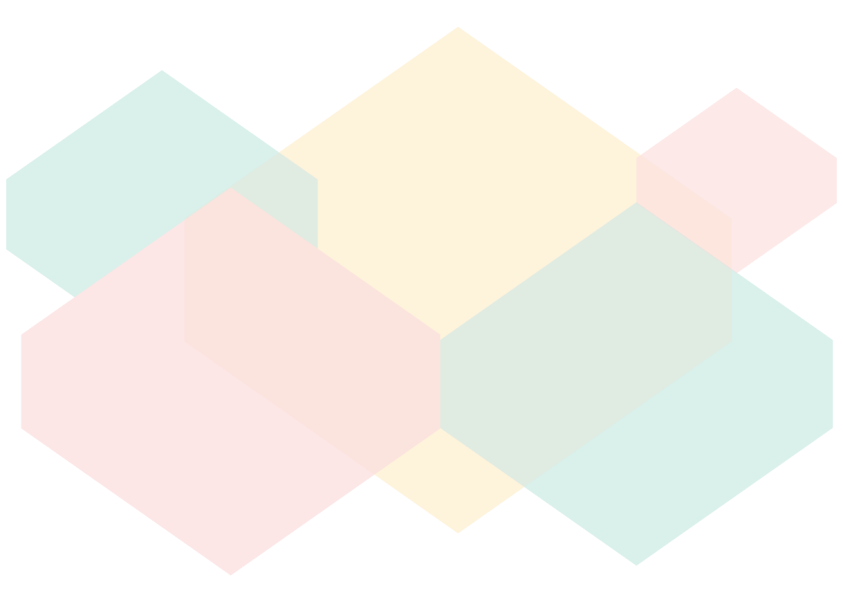 Финансовые пирамиды
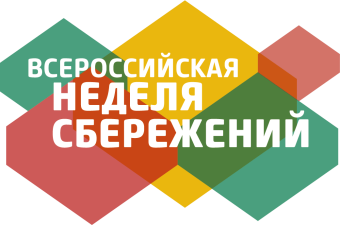 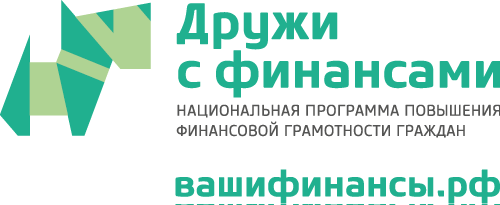 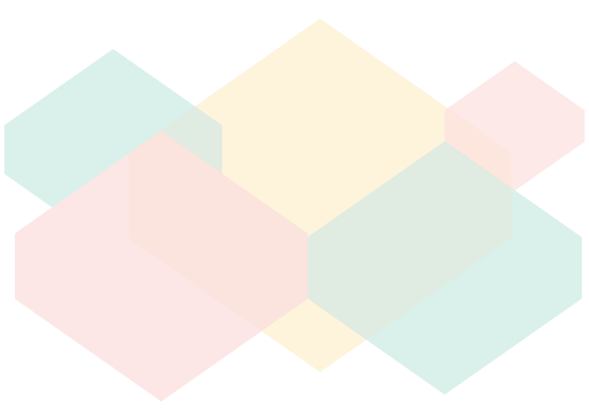 Как правило, пирамиды маскируются под инвестиционные фонды, обещающие вложение
средств в СВЕРХприбыльные проекты»
это организации, в которых вознаграждения раннее 
вступившим инвесторам выплачиваются из взносов  инвесторов, вступивших позднее
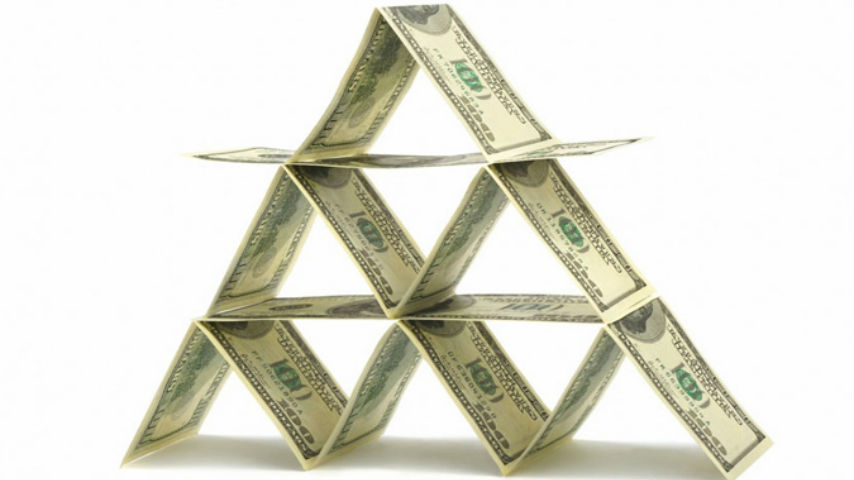 Первая финансовая пирамида появилась в 1708 году во Франции. Ее автор – известный финансист Джон Лоу. 

Самая известная финансовая пирамида в России –            «МММ» Сергея Мавроди, которая начала свою  работу в 1992 году и привлекла 10 000 000 человек.
Это интересно!
15
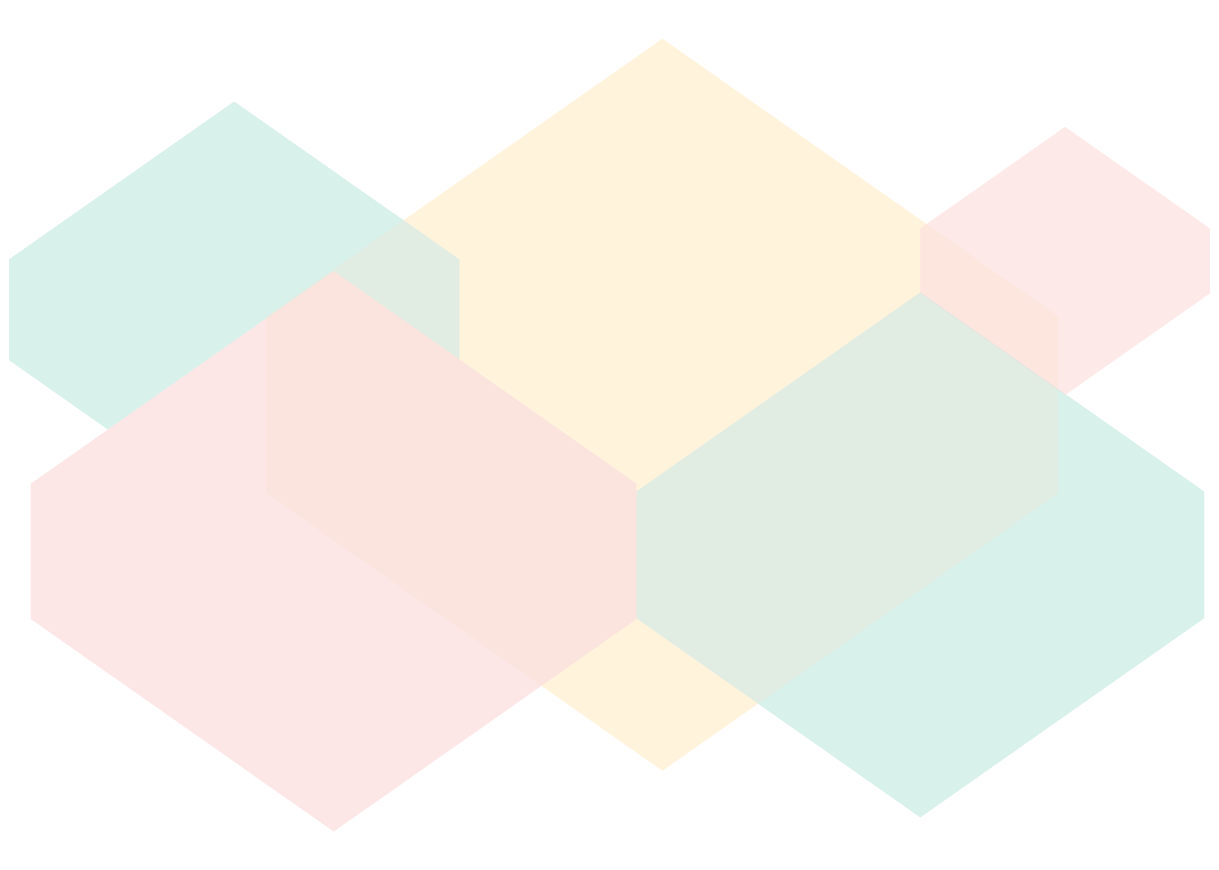 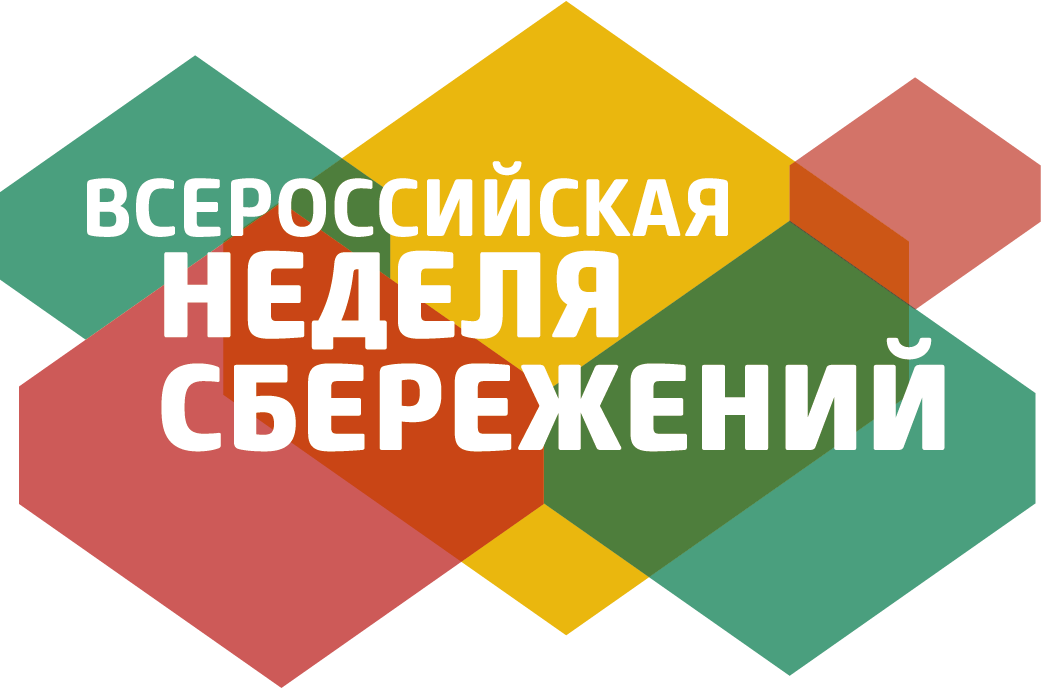 Признаки финансовой пирамиды
16
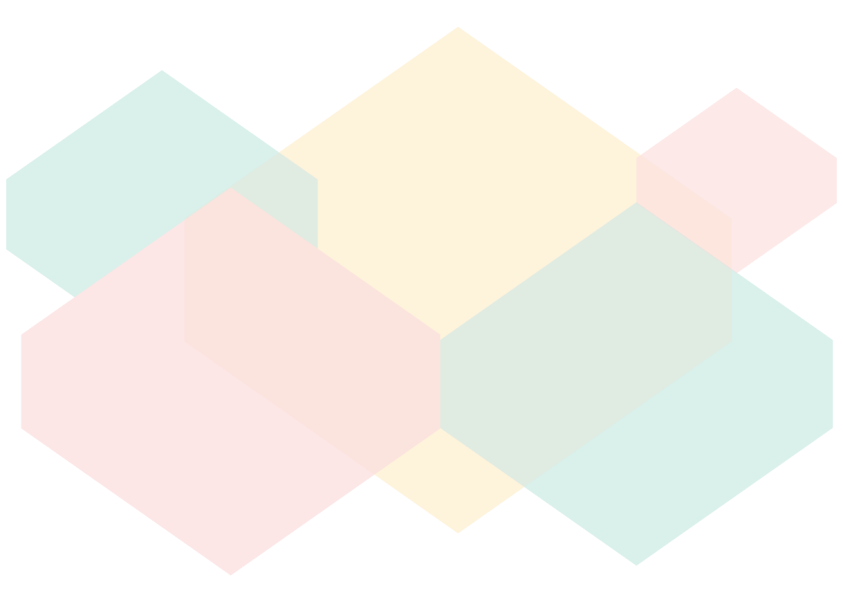 МОШЕННИЧЕСТВО В СФЕРЕ КРЕДИТОВАНИЯ
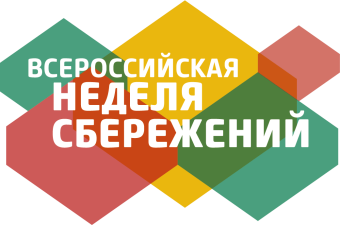 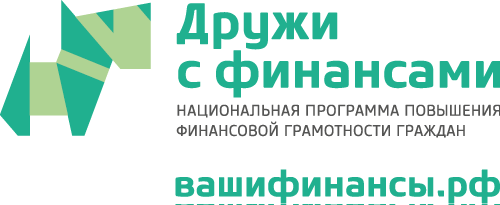 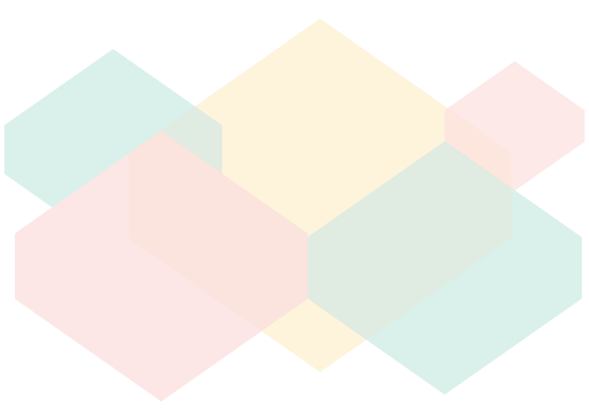 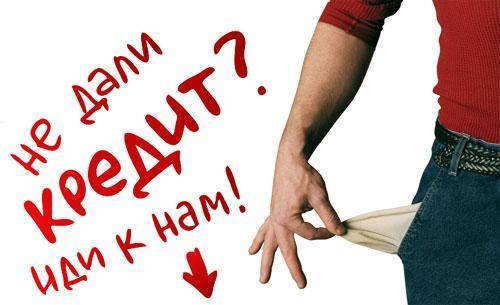 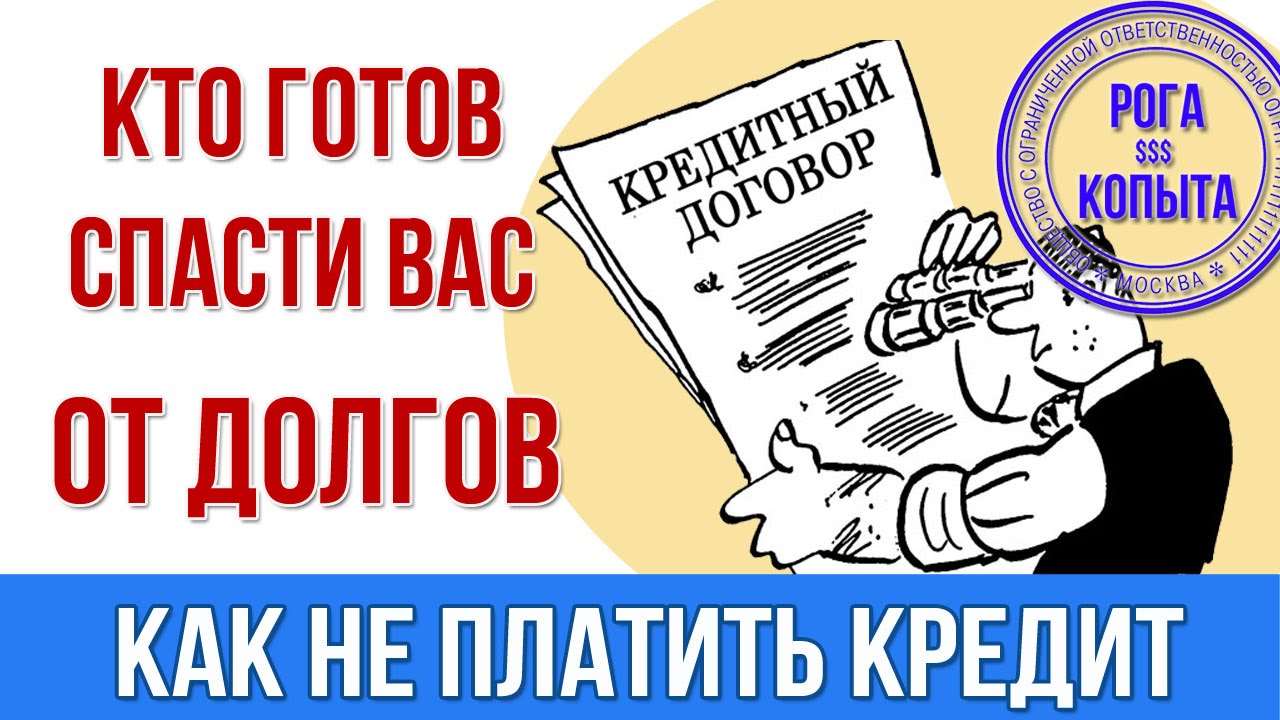 17
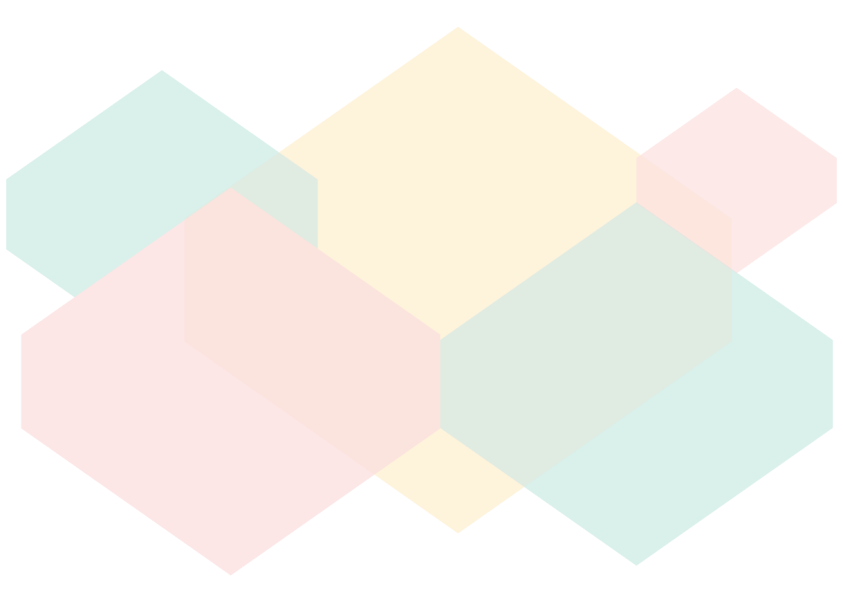 КВИТАНЦИЯ «НА КРАЖУ»
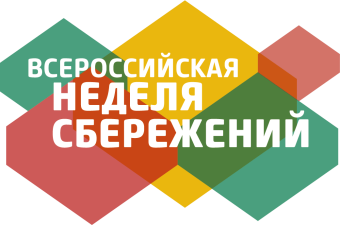 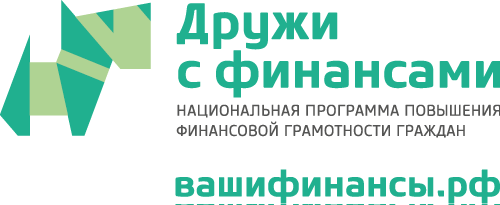 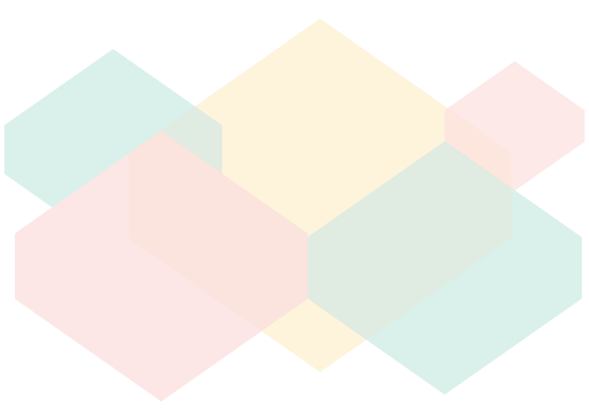 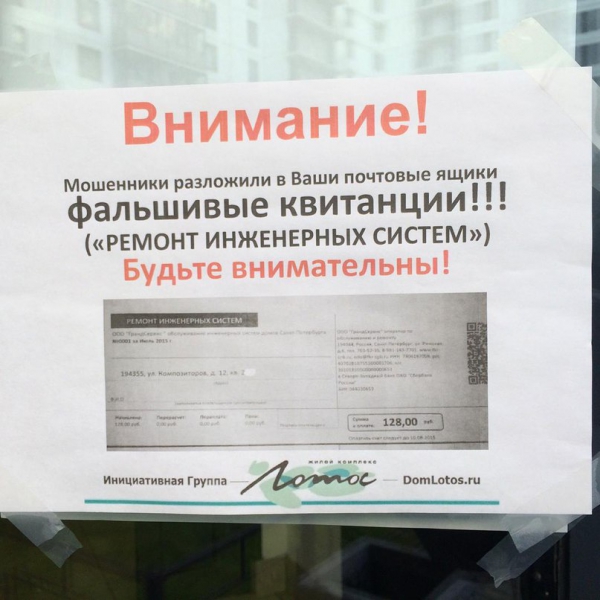 Фальшивые квитанции 
на  оплату ЖКУ
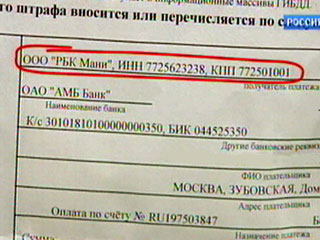 Фальшивые квитанции 
на  оплату штрафов
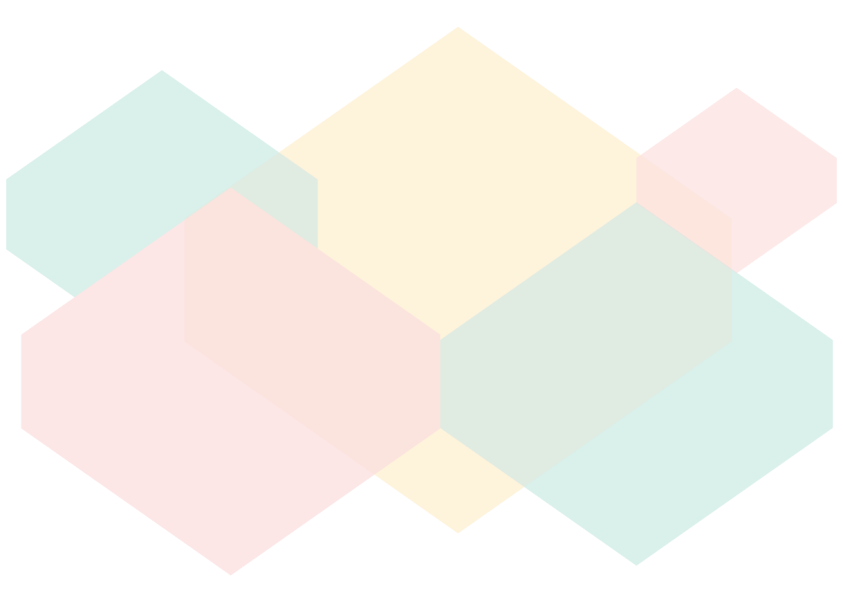 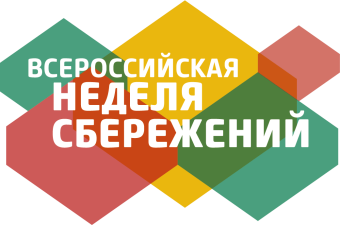 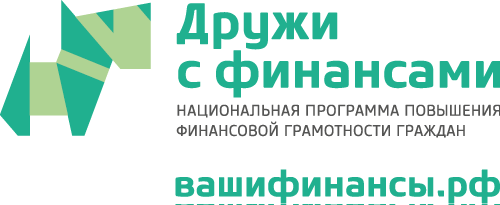 SMS - МОШЕННИЧЕСТВО
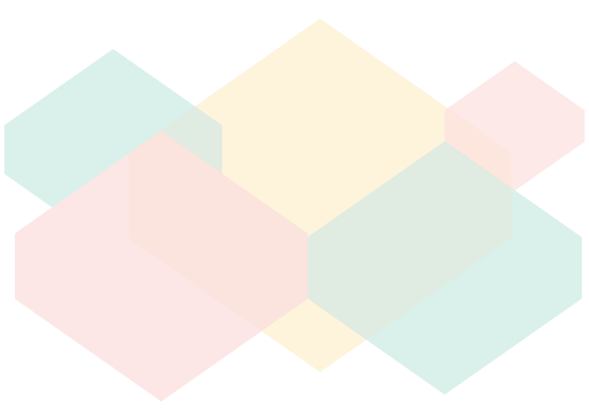 Проблемы у родного человека …
Подключи услугу…
По ошибке пополнил ваш счет…
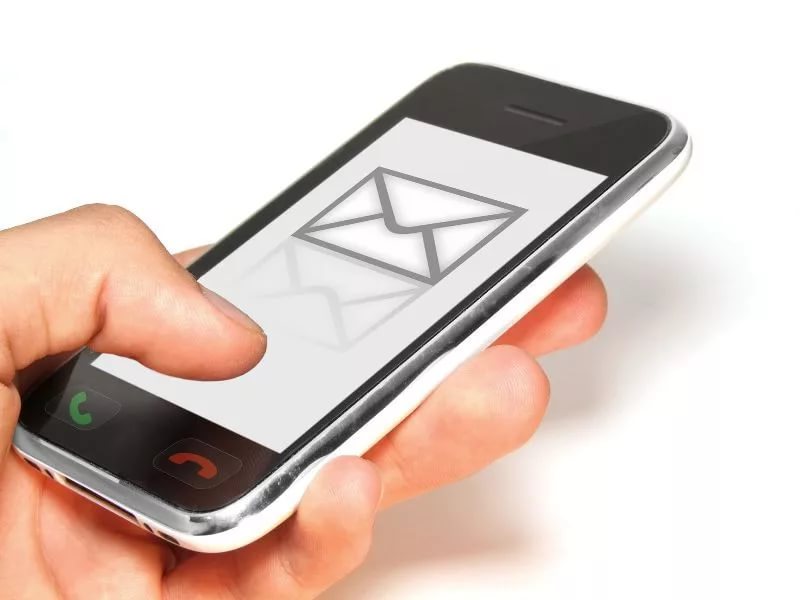 Перейди по ссылке… посмотри обязательно…
Прими участи в SМS – викторине…
19
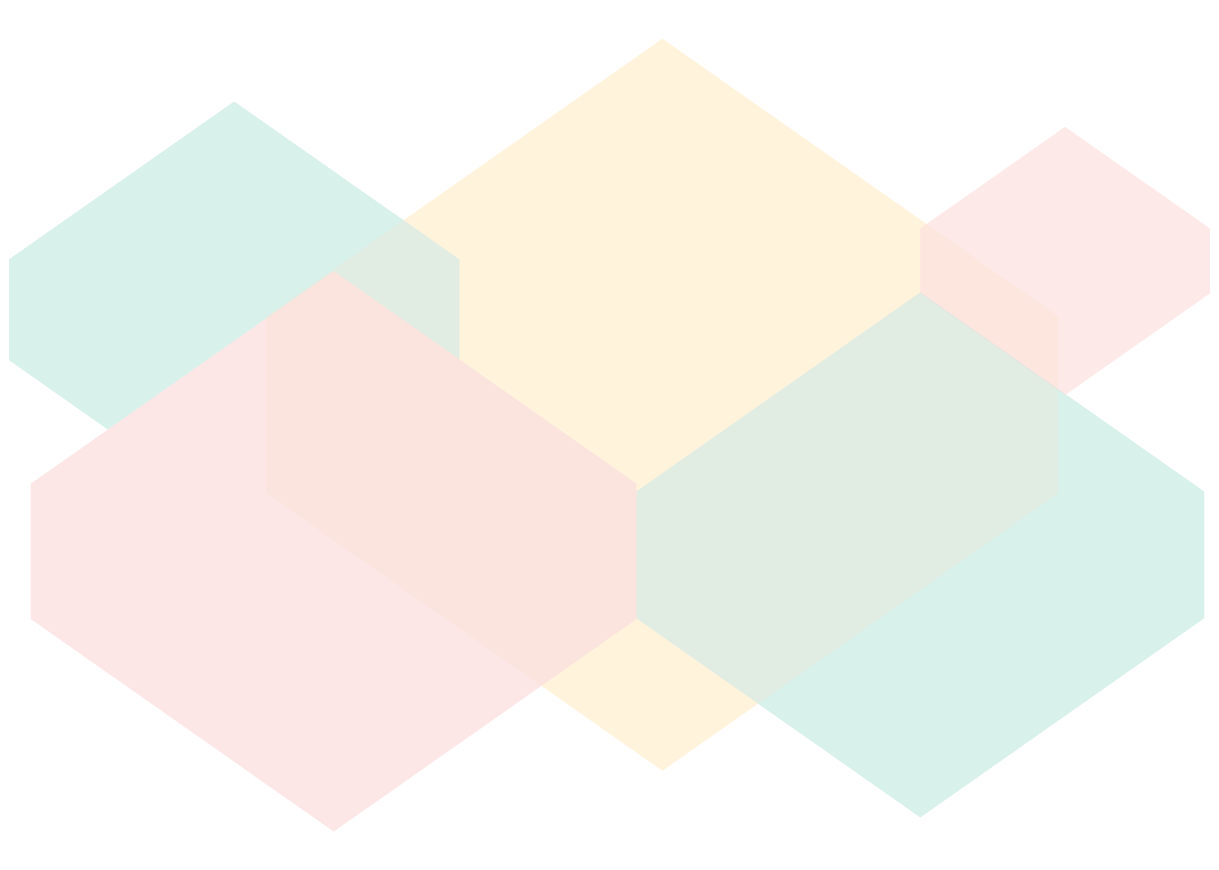 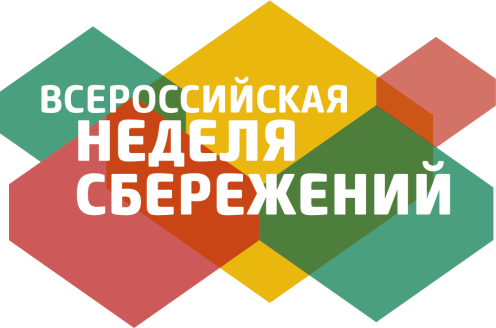 Правила безопасного финансового поведения
20
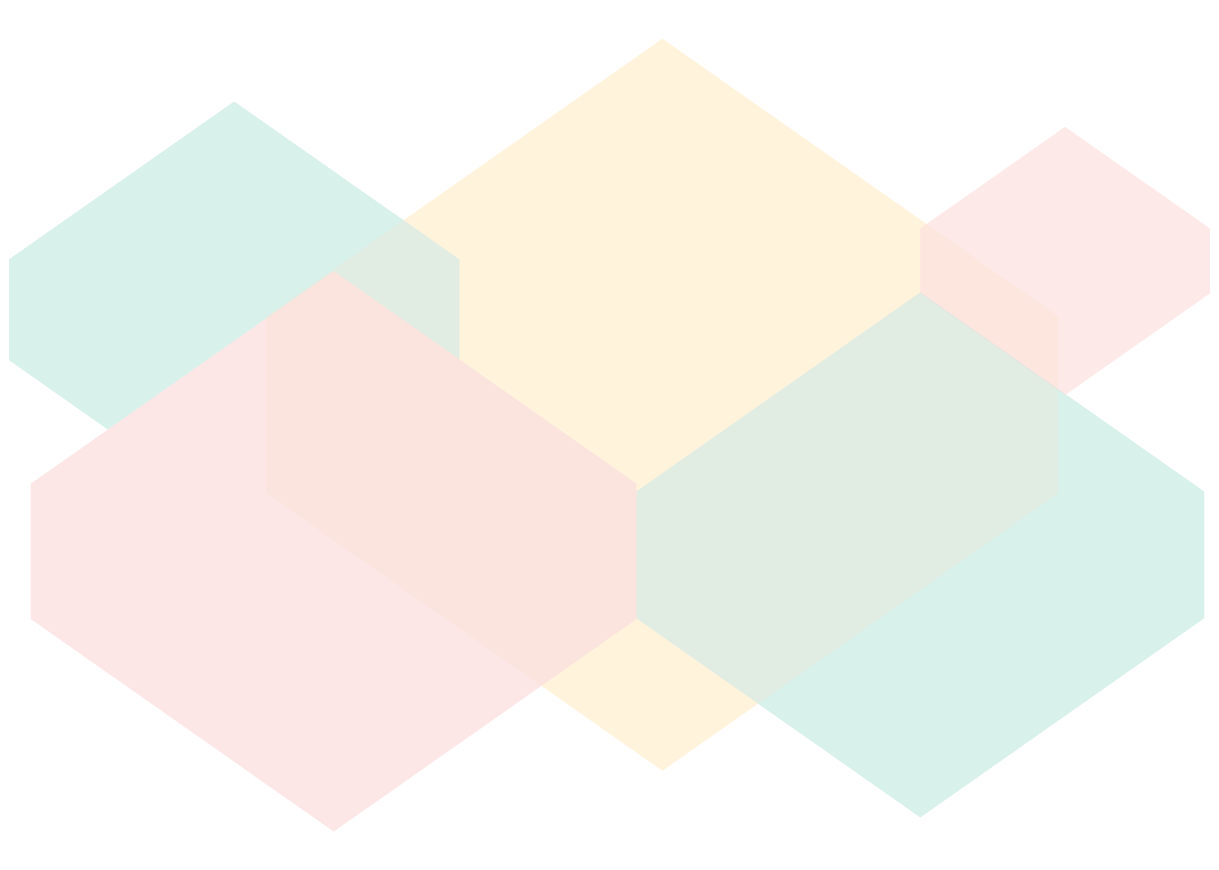 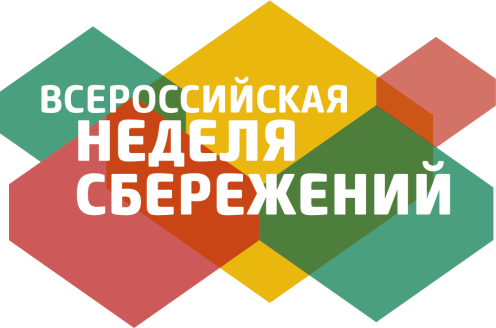 Правила безопасного финансового поведения
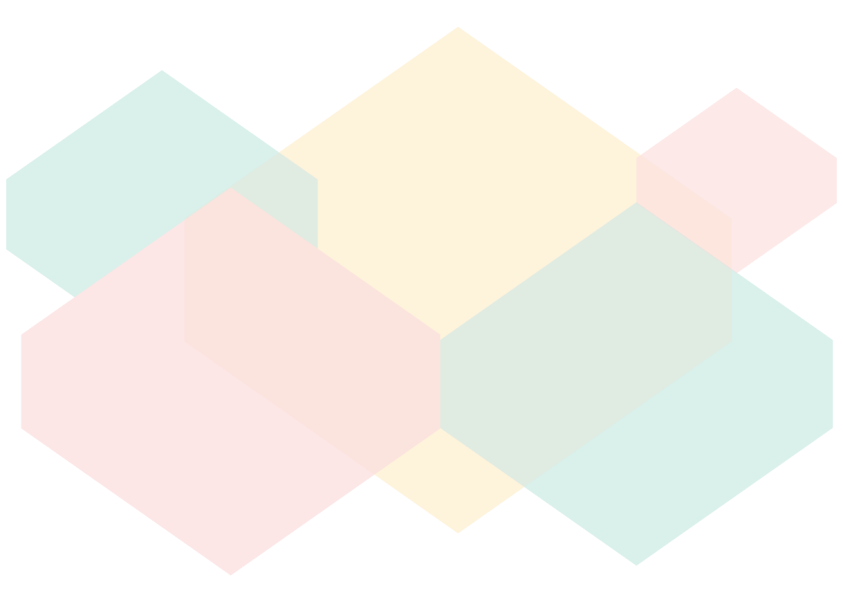 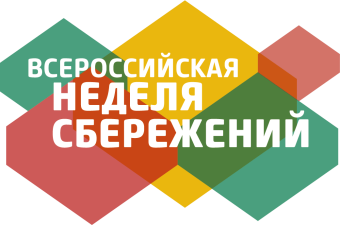 Правила безопасного финансового поведения
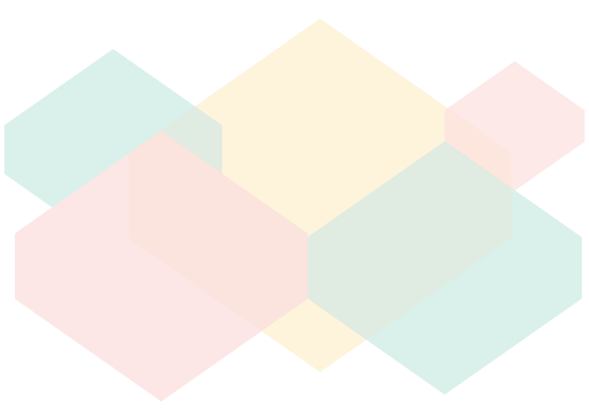 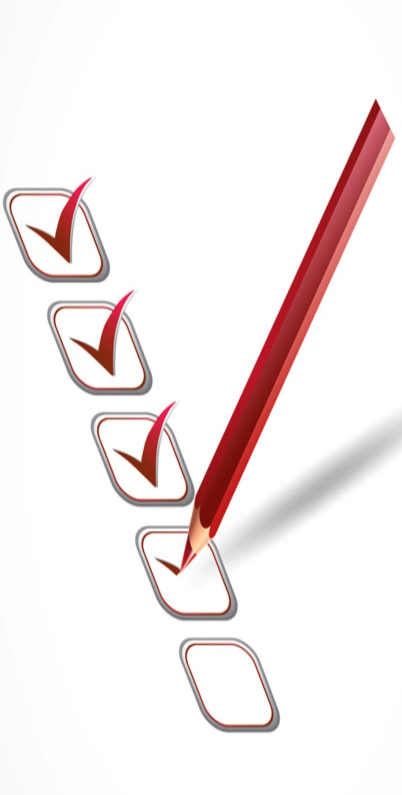 22
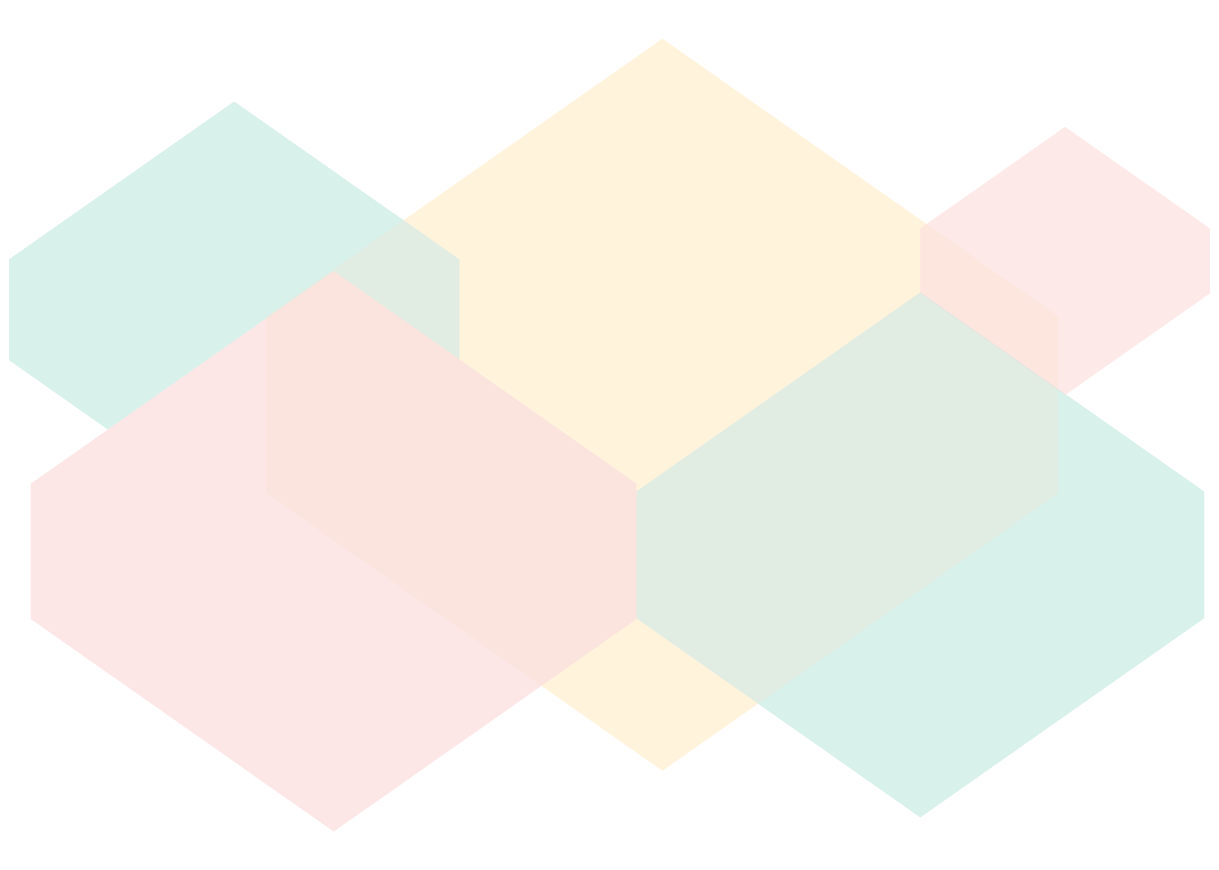 Мошенничество процветает там, где есть
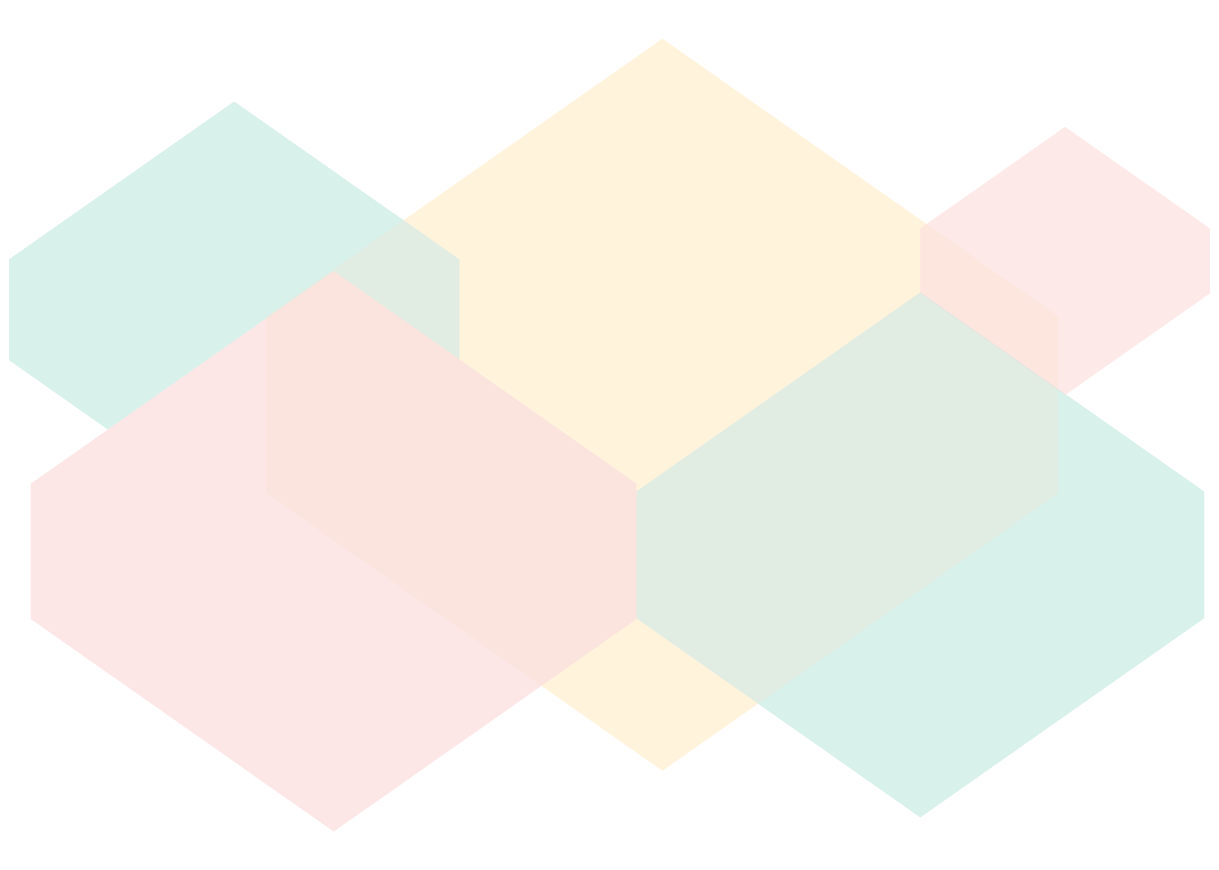 доверчивость,
безграмотность
и мечта о легких деньгах!
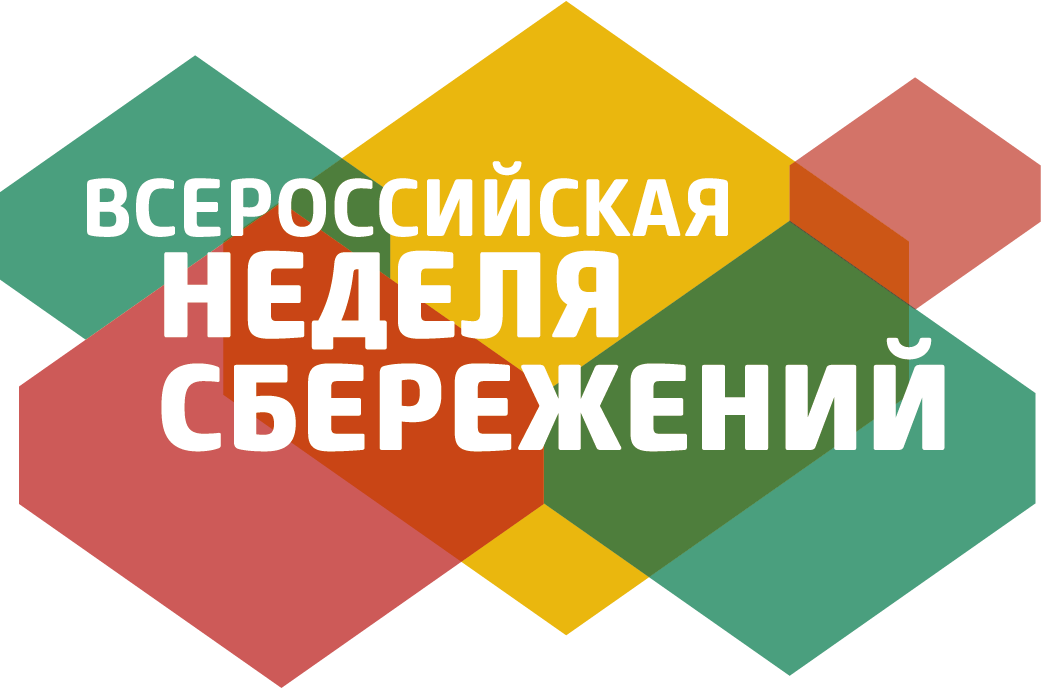 СПАСИБО ЗА ВНИМАНИЕ!